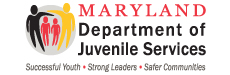 Central Region Juvenile Services Long Term Trends:Counties of Baltimore, Carroll, Harford, and Howard
DJS Office of Research and Evaluation, January 2017
Central Region Juvenile Complaints Have Declined Significantly
Central Region complaints referred to DJS Intake declined 51.9% in ten years.

Statewide complaints declined 56.1% over the same period.
Prepared by: Office of Research and Evaluation
Data Source: DJS ASSIST
2
[Speaker Notes: Data Source: DJS ASSIST, complaints referred to DJS Intake.]
Juvenile Complaints in Central Region Have Declined for All Race/Ethnicities Since FY07
Complaints for Central Region African American youth declined 34.1%, and declined 71.7% for white youth.
African American youth comprise 67.9% of Central Region complaints.
African American youth comprise 24.4% of the general population.
Prepared by: Office of Research and Evaluation
Data Source: DJS ASSIST
3
[Speaker Notes: Data Source: DJS ASSIST, complaints referred to DJS Intake in fiscal year.]
The Percent of Cases Referred to Juvenile Court by Central Region has Declined Over the Past Two Years
53% of Central Region complaints were referred to court by DJS Intake in FY16, 3.4% less than in FY14.  Statewide 48.2% were referred to court.

12.1% of Central Region complaints were diverted to an informal (pre-court) DJS, and 35% were resolved or determined to have no jurisdiction.  Statewide 15.8% were diverted.
Prepared by: Office of Research and Evaluation
Data Source: DJS ASSIST
4
[Speaker Notes: Data Source: DJS ASSIST, complaints referred to DJS Intake.]
Central Region Detention Population Has Declined Significantly
Central Region daily population in DJS detention declined 41.4% in ten years, to 41 in FY16. The statewide detention population declined 39.1% over the same period.

Cases detained for the Adult Court now make up 23.6% of the DJS detained population in Central Region.
Prepared by: Office of Research and Evaluation
Data Source: DJS ASSIST
5
[Speaker Notes: Data Source: DJS ASSIST, detention admissions for Central Region youth.]
Central Region Youth Population In Detention Pre-Disposition Has Declined Significantly
The Central Region Pre-Dispositional Juvenile Court ADP declined 47.8% in ten years to 21.5 youth in FY 2016.
Prepared by: Office of Research and Evaluation
Data Source: DJS ASSIST
6
Central Region Pre-Disposition Detention Placements Have Decreased for All Complaint Types
Youth detained pending disposition for misdemeanors has decreased 60% over ten years.
Youth detained pending disposition for crimes of violence has decreased 26% over ten years.
7
Crimes of Violence Make Up an Increasing Proportion of Detention Placement Offenses
Youth detained pre-disposition for Crimes of Violence now make up over a third of detention placements (36%) which is up from 23% in FY 2007.
8
Detention Placements for Non-Violent Felonies are Declining
The proportion of youth detained pre-disposition for Non-Violent Felony complaints has decreased 4 percentage points over ten years.
The detained population is increasingly comprised of youth with violent crimes complaints.
9
Central Region Pre-D Detention Population
10
Central Region Youth In Detention Pending a Committed Placement Has Declined Dramatically
Juvenile court pending placement population declined 66.8% in ten years to 9.6 youth in FY 2016.
Prepared by: Office of Research and Evaluation
Data Source: DJS ASSIST
11
Juvenile Probation and Commitment Orders Have Declined
Central Region Juvenile probation orders declined 39.7% in ten years. Statewide probation orders declined 51.9% over the same period.
Central Region juvenile commitments declined 37% in ten years.  Statewide commitments declined 48.2% over the same period.
Prepared by: Office of Research and Evaluation
Data Source: DJS ASSIST
12
[Speaker Notes: Data Source: DJS ASSIST, legal action tables.]
Average Committed Out of Home Population Has Declined Significantly in the Central Region
The overall daily population of Central Region youth committed by the juvenile court to out of home placement declined 56.8% over ten years, from 180.0 in FY07 to 77.7 in FY16.
Statewide average committed population declined 39.1% over the same period.
Prepared by: Office of Research and Evaluation
Data Source: DJS ASSIST
13
[Speaker Notes: Data Source: DJS ASSIST, committed program admissions.]
Central Region Committed Youth Population Has Declined for All Facility Types
Overall committed out-of-home population has declined 56.8% since FY07.
DJS-Operated ADP decreased 48.7%, and Private In-State has declined 58.9% since FY07.
Out of State committed average population declined from the high of 14 youth in FY13, to just 5 in FY16.
Prepared by: Office of Research and Evaluation
Data Source: DJS ASSIST
14
[Speaker Notes: Data Source: DJS ASSIST, average population of committed facilities.]
The Rate of Juveniles Committed for Low-Level Offenses Has Declined
The proportion of new commitments for misdemeanor and other low-level offenses declined over ten years.

The proportion of new commitments for violations of probation has begun to decline in the last year.
15
The Rate of Juveniles Committed for Crimes of Violence has Increased in the Central Region
Crimes of Violence make up a quarter of new commitments in FY 2016.

The rate of juveniles committed for Non-Violent Felonies has decreased at a much lower pace than commitments for Crimes of Violence in the Central Region.
16
The Rate of Juveniles Committed for Crimes of Violence has Increased in the Central Region
Crimes of Violence make up a quarter of new commitments in FY 2016 in the Central Region.
17
The Rate of Juveniles Committed for Non-Violent Felonies has Decreased in Central Region
18
The Rate of Juveniles Committed for Violations of Probation has Declined in the Central Region
After increasing from FY 2007 through FY 2013, the rate of new commitments for Violations of Probation has decreased 10 percentage points to 35% in FY 2016.
19
Recidivism Rates for Central Region DJS Committed Youth Have Decreased in Recent Years
22.5% of Central Region youth released from committed placement in FY15 had a new offense within a year that resulted in a delinquent adjudication or criminal conviction, a decrease of 2.1 percentage points from FY14 and 3.4 percentage points from FY13.

The Statewide rate was 16.7% in FY15, down 4.1 percentage points from FY14.
Prepared by: Office of Research and Evaluation
Data Source: DJS ASSIST, and CJIS for adult convictions
20
[Speaker Notes: Data Source: DJS Data Resource Guide FY2015.]
Recidivism Rates for Central Region DJS Probation Youth Have Declined in The Past Year
18.6% of Central Region youth placed on probation for the first time in FY15 had a new offense within a year that resulted in a delinquent adjudication or criminal conviction, a decrease of 1.9 percentage points from FY14.

The Statewide rate was 17.6% in FY15, down 1.4 percentage points from FY14.
Prepared by: Office of Research and Evaluation
Data Source: DJS ASSIST, and CJIS for adult convictions
21
[Speaker Notes: Data Source: DJS Data Resource Guide FY2015.]